Pedagogické projektování
Výzkumné metody
Veškerý text prezentací je ctrl+c a ctrl +v z webu. Okopírováním příslušného textu
do vyhledávače tak naleznete také příslušný zdroj
Základní pojmy
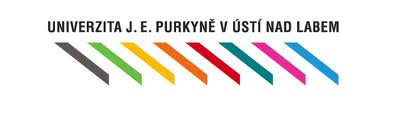 Cvičebnice
Pozitivismus vs naturalismus
Univerzita Jana Evangelisty Purkyně
Mgr. Vlastimil Chytrý, Ph.D.
Pozitivismus vs natiralismus
Univerzita Jana Evangelisty Purkyně
Mgr. Vlastimil Chytrý, Ph.D.
Rozdíl kvantitativního a kvalitativního výzkumu
Univerzita Jana Evangelisty Purkyně
Mgr. Vlastimil Chytrý, Ph.D.
Rozdíl kvantitativního a kvalitativního výzkumu
Univerzita Jana Evangelisty Purkyně
Mgr. Vlastimil Chytrý, Ph.D.
V čem spočívá omezenost kvantitativního výzkumu
Omezenost zorného úhlu (kvantitativní vědec upřen výlučně na ověřování platnosti svých hypotéz nemusí „vidět“ širší souvislosti)
Hrozba odtržení se od reality (statistické korelace mohou být [vy]nalézány na 
základě zcela arbitrárního vztahu mezi několika „proměnnými“)
Někteří výzkumníci (dokonce i kvalitativní!) mají navíc sklon ke generování 
hypotéz ze získaných dat.
Univerzita Jana Evangelisty Purkyně
Mgr. Vlastimil Chytrý, Ph.D.
Hypotézy
Věcná hypotéza
Alternativní hypotéza
Nulová hypotéza
hypotéza (věcná): Muži kouří víc než ženy.
nulová hypotéza: H0 Frekvence kouření je u mužů i žen stejně velká
alternativní hypotéza: HA Frekvence kouření je u mužů a žen rozdílná
Hladina významnosti + hodnota p-level
Problematika základního a výběrového souboru
Univerzita Jana Evangelisty Purkyně
Mgr. Vlastimil Chytrý, Ph.D.
Základní metody kvalitativního a kvantitavního výzkumu
- případová studie
- etnografický výzkum
- kvalitativní evaluace
- akční a kritický výzkum
- biografický výzkum
- narativní interview
- nestandardizované pozorování
- analýza obsahu
- kódování
- zakotvená teorie
- pozorování
- kvalitativní rozhovor
dotazník, 
analýza dokumentů, 
Q-metodologie, 
sémantický diferenciál apod.
Univerzita Jana Evangelisty Purkyně
Mgr. Vlastimil Chytrý, Ph.D.
Základní metody výzkumu
Evaluace
Pozorování
Případová studie
Experiment
Analýza pedagogických dokumentů
Dotazník
Pozorování
Rozhovor
Sémantický diferenciál
Kvalitativní rozhovor
Organizace a kódování
Q-metodologie jako autoevaluační nástroj
Etnografický terénní výzkum
Univerzita Jana Evangelisty Purkyně
Mgr. Vlastimil Chytrý, Ph.D.
Pozorování
Pozorování je klasickou metodou užívanou jak ve vědách přírodních, tak ve vědách 
o člověku. Je důležité, aby pozorování mělo jasná pravidla.
Musí být
Záměrné
Kdy může dojít ke zkreslení?
Systematické,
!!! Poslanecké interpelace !!!
Organizované
Při standardizovaném pozorování je nutné zajistit možnost statistického zpracování, 
proto je nutno mít předem připravený tzv. pozorovací arch.
Jak můžeme dělit pozorování?
Univerzita Jana Evangelisty Purkyně
Mgr. Vlastimil Chytrý, Ph.D.
Dělení pozorování
Nezúčastněné skryté
Pozorovatel pracuje v utajení – může použít například 
skrytou kameru.
Pozorovaná skupina ví, že je pozorována
Nezúčastněné zjevné
Zúčastněné utajené
Charakterizujte sami
Zúčastněné neutajené
Univerzita Jana Evangelisty Purkyně
Mgr. Vlastimil Chytrý, Ph.D.
Experiment
Vědecká metoda, ve které jsou kontrolovány všechny proměnné veličiny tak, aby se z jejich změn daly vyvodit kvantitativně vyjádřitelné závislosti. Pravý experiment musí být opakovatelný a ověřitelný
Experimentální skupina před
Experimentální skupina po
Kontrolní skupina po
Kontrolní skupina před
Co je potřeba mít při experimentu připravené?
Univerzita Jana Evangelisty Purkyně
Mgr. Vlastimil Chytrý, Ph.D.
Základy experimentu
!
!
!
Stanovení výzkumného problému
Stanovení cílů
Stanovení hypotéz
Zjišťování efektivity, výsledků či důsledků vlivu inovací do výuky (např. nové metody, změny chování, změny obsahu učiva, apod.)
Experimentem rozumíme řízené zavádění jevů v kontrolovaných 
podmínkách určitého prostředí se záměrem pozorovat, zda bude mít 
tento zásah nějaký efekt a jestli ano, tak jaký, přičemž sledujeme, jak 
působí nezávisle proměnná na závisle proměnnou.
Definice?
Univerzita Jana Evangelisty Purkyně
Mgr. Vlastimil Chytrý, Ph.D.
Výzkumný problém
Výzkumný problém/otázka
Deskriptivní
Relační
Kauzální
Dvě a více proměnných
Jaký je vztah mezi motivací žáka a prospěchem z matematiky?
Dvě a více skupin
Jaký je vliv pohlaví na startovní reakci vycházející z akustického podnětu?
Experiment
Univerzita Jana Evangelisty Purkyně
Mgr. Vlastimil Chytrý, Ph.D.
Konstrukce hypotézy
Obecná hypotéza: první nástřel hypotézy vycházející z předpokladu existence 
závislosti
Operacionalizace: získání konkrétních proměnných z pojmů, s kterými jsme 
doposud pracovali v obecné rovině
Pracovní hypotéza: Zde se již jedná o hypotézu vycházející z předpokladu 
závislosti dvou a více proměnných. Tyto proměnné jsou získány na základě 
operacionalizace.
Univerzita Jana Evangelisty Purkyně
Mgr. Vlastimil Chytrý, Ph.D.
Analýza dokumentů
Studium dokumentů slouží často jako doplňující technika či doplňující informační zdroj.
Je to jednoduchá technika, která je nenáročná na složité přípravy a výpočty.
Základní dělení
Dle dostupnosti
Dle původu
Dle způsobu vzniku
Veřejné – noviny
 O osobní – deníky
Primární
 Sekundární
Vzniklé spontánně 
 O vyvolané výzkumníkem
Univerzita Jana Evangelisty Purkyně
Mgr. Vlastimil Chytrý, Ph.D.
Analýza dokumentů
Analýza dokumentů je metoda sběru dat, která představuje vyhledávání vhodných 
dokumentů, z nichž chceme získat informace o daném jevu.
Analýzu dokumentů můžeme kombinovat s jakoukoli jinou metodou získávání dat, 
např. s rozhovorem, pozorováním nebo ohniskovou skupinou.
Vyhledané dokumenty jsou dále podrobeny obsahové analýze, jež zahrnuje jak 
kvantitativní, tak kvalitativní analýzu dat.
Ve školním prostředí je možné provádět např. analýzu školní dokumentace
Co mohu zjistit?
Univerzita Jana Evangelisty Purkyně
Mgr. Vlastimil Chytrý, Ph.D.
Analýza dokumentů
výskyt daného rizikového chování, 
prospěch dětí, 
docházku do školy, 
agresivní projevy žáků
A mnoho dalšího
Výhody
Nevýhody
- Jednoduchá
nesprávně provedené interpretace 
 získaných informací – pozor na předběžné 
a nepodložené závěry
- Univerzální
Využitelná i tam, kde jiné metody 
 selžou
Univerzita Jana Evangelisty Purkyně
Mgr. Vlastimil Chytrý, Ph.D.
Kvantitativní vs kvalitativní obsahová analýza
Zatímco ta kvantitativní se zaměřuje např. na četnost výskytu určitého tématu
nebo určité postavy, na délku pořadu či na rozsah prostoru, věnovaného určité problematice,
kvalitativní obsahová analýza se zaměřuje na výstavbu argumentace v textu, či strategie
vedení komunikace při zvukových a obrazových záznamech, na vnitřní souvislosti dokumentu
a na jeho souvislosti s dalšími analyzovanými dokumenty.
Jaký je postup obsahové analýzy?
Univerzita Jana Evangelisty Purkyně
Mgr. Vlastimil Chytrý, Ph.D.
Analýza dokumentů
1. Stanovení výzkumného problému
Jak se liší zobrazování ženy v časopise Vlasta v 70. letech a po roce 2000?
Jaký prostor je věnován stáří v učebnicích ZŠ a jakým způsobem jsou v nich staří 
lidé zobrazováni?
Univerzita Jana Evangelisty Purkyně
Mgr. Vlastimil Chytrý, Ph.D.
Analýza dokumentů
2. Rozhodnutí o populaci a vzorku
Pokud například chceme zkoumat určitý časopis, musíme se rozhodnout, zda jsme schopni zanalyzovat všechny ročníky nebo zda bude třeba z časových a finančních důvodů vybrat jen některé.
Chceme konkrétní články?
Chceme pouze články psané ženou?
Univerzita Jana Evangelisty Purkyně
Mgr. Vlastimil Chytrý, Ph.D.
Analýza dokumentů
3. Stanovení, vymezení a definice analytické jednotky
Analytickou jednotkou může být v případě časopisů či tiskových periodik nadpis, 
abstrakt, článek, reklama, fotografie, úvodní odstavec apod. Závisí na nás, kde 
určíme její začátek a konec.
Tato jednotka musí být jednoduše odlišitelná bez formálních kritérií
4. Vymezení klíčových proměnných
Např. nás zajímají nejčastější témata článků v časopise a nejproduktivnější autoři 
určitého časopisu. Naše proměnné, které chceme měřit, budou tedy pravděpodobně 
znít: článek, téma, autor, rozsah článku.
Univerzita Jana Evangelisty Purkyně
Mgr. Vlastimil Chytrý, Ph.D.
Analýza dokumentů
5. Operacionalizace + kódovací klíč
Vymezení konkrétních proměnných.
Příklad z kódovacího klíče může vypadat následovně:
AJ je každý text, který má identifikovatelný začátek a konec. AJ je každý článek, 
recenze, anotace, zpráva, oznámení, výzva čtenářům. Jestliže v časopise vyšla 
nějaká stať či jiný delší text na pokračování, každý díl je samostatnou AJ s vlastním 
číslem.
Zdroj zde
Univerzita Jana Evangelisty Purkyně
Mgr. Vlastimil Chytrý, Ph.D.
Dotazník
Dotazník je snad nejrozšířenější a nejpropracovanější technikou získávání dat.
Ze všech technik je rozhodně nejméně náročný na čas.
Klade malé požadavky na počet výzkumníků.
Zmiňte další výhody a nevýhody dotazníku
Univerzita Jana Evangelisty Purkyně
Mgr. Vlastimil Chytrý, Ph.D.
Tvorba dotazníku
!!! Pozor na rozdíl mezi dotazníkem a testem !!!
Dotazník
Test
Zásady tvorby dotazníku
Metakognitivní monitoring
Rozmístění otázek
0
1
Typy položek
Absolutní přesnosti
Validita
Bias
Reliabilita
Webové aplikace
Diskriminace
Cvičebnice pro didaktické testy
Univerzita Jana Evangelisty Purkyně
Mgr. Vlastimil Chytrý, Ph.D.
Jak si usnadnit návratnost?
Rozdat dotazníky v prostorově koncentrované spol. (bezbranné skupiny – 
studenti, vojáci, zaměstnanci),
Poslat dotazníky poštou a přiložit ofrankovanou obálku, aby respondent nemusel platit za odeslání dotazníku zpět
Dbát na slušnou kvalitu papíru, dostatek místa na odpovědi.
Nabízet odměnu za vyplnění dotazníku.
Po určitém čase (cca 14 dnů) poslat respondentům upomínku.
Univerzita Jana Evangelisty Purkyně
Mgr. Vlastimil Chytrý, Ph.D.
Zásady tvorby dotazníku
Citlivost testu
Otázky jednoduché a srozumitelné (snaha o vyloučení nejednoznačnosti)
 Vyvarovat se obsahové nesrozumitelnosti 
 Dotazy musí být co nejvíce specifické
 Minimalizovat dlouhé dotazy
 Vyvarovat se příliš strohých otázek
 Nesmí se zde objevovat předsudky
 Kvalitní grafická stránka
 Podrobný návod k vyplnění
 Termín návratnosti
 Nabízené možnosti výběru odpovědí by měly být vyčerpávající a pokrývat všechny možné možnosti.
 Věcná náročnost: respondent nemusí znát odpověď. např. Vyjmenujte všechny příbuzné za pět generací.
 Pokud jsou anonymní, neměly by obsahovat údaje, které by umožňovaly odhalení anonymity.
 Neptat se na více věcí jedou otázkou (Proč podle vás děti nechodí do lesa a proč se zhoršuje jejich školní prospěch?)
 Nepoužívat otázky, na které po pravdě nikdo neodpoví (Čtete? Fetujete? Podvádíte partnera/partnerku?)
 Vyvarovat se sugesce (Také si myslíte, že Tesla není ekologický vůz?)
 Otázky typu Proč? Pokud je možné odpovědět v krátkosti, mohou být tyto položky použity (Proč se věnujete sportu, který jste uvedl/a). 
Za nesmyslné jsou pak považovány otázky, kde odpovědět je velice zdlouhavá (Jaké je podle vás řešení migrační krize?)
 Otázky spojené s haló efektem. Zde je problém, pokud klademe příliš podobných otázek a první je spojená s výrazným citovým nábojem 
potažmo negativní odpovědí. tento postoj se pak přenáší také do dalších položek.
Obtížnost testu
Objektivita
Praktičnost
Sofismatikum
Univerzita Jana Evangelisty Purkyně
Mgr. Vlastimil Chytrý, Ph.D.
Obtížnost a citlivost
Obtížnost testu
Důležitý interval <20, 80>
Index obtížnosti testu P se vypočítá podle vztahu:
P = 100 . xo/x
kde P značí index obtížnosti testu, xo je aritmetický průměr všech hrubých skórů 
dosažených žáky v testu a x je počet žáků, kteří řešili úlohy v testu
Koeficient citlivosti ULI
d = (nL – nH) / (0,5N)
kde d je koeficient citlivosti ULI, nL je počet žáků z lepší skupiny, kteří danou úlohu 
zodpověděli správně, nH je počet žáků ze skupiny horších, kteří úlohu řešili správně a 
N je celkový počet žáků.
Univerzita Jana Evangelisty Purkyně
Mgr. Vlastimil Chytrý, Ph.D.
Vlastnosti dotazníku
1. Dotazy jsou vyčerpávající – nepotřebuji již další otázku
2. Max 40 – 50 otázek.
Mřížka
3. Max 20 minut
4. Estetická stránka
5. Rozvržení otázek
Univerzita Jana Evangelisty Purkyně
Mgr. Vlastimil Chytrý, Ph.D.
Q-metodologie
Souhrnný název pro soubor psychometrických a statistických metod. 
Nejužívanější je Q-technika. Spočívá ve správné distribuci jednotlivých 
Q-typů podle zásad normálního rozdělení 
                                              (Průcha, Walterová, Mareš 2003, s.195)
Vymezení
DCV – přečtěte si, co je to Q-metodologie a jak se provádí
Univerzita Jana Evangelisty Purkyně
Mgr. Vlastimil Chytrý, Ph.D.
Případová studie
Obecná definice případové studie nám říká, že jde o intenzivní studium jednoho 
případu – tedy jedné situace, jednoho člověka, jednoho problému.
Případová studie zkoumá dva typy fenoménů
Případ velice častý
Případ neobvyklý
DCV – přečtěte si ukázku případové studie
Univerzita Jana Evangelisty Purkyně
Mgr. Vlastimil Chytrý, Ph.D.
Kvalitativní rozhovor
Typologie rozhovorů
Jak (ne)dělat kvalitativní rozhovor
Příprava rozhovoru, výběr vzorku
Kvalitativní rozhovory a zúčastněné pozorování: srovnání
Univerzita Jana Evangelisty Purkyně
Mgr. Vlastimil Chytrý, Ph.D.
Typologie rozhovorů
Jaké známe rozhovory?
Strukturovaný
Polostrukturovaný
Nestrukturovaný
Jaké jsou jejich výhody a nevýhody?
Univerzita Jana Evangelisty Purkyně
Mgr. Vlastimil Chytrý, Ph.D.
Strukturovaný rozhovor
Jedná se o plně standardizované interview, kdy výzkumník pokaždé předkládá dotazovanému tytéž předem pečlivě připravené otázky ve shodném pořadí.  
Výhody: 	
menší časová náročnost získávání i zpracování dat 
možnost aplikovat na početný vzorek respondentů
snazší komparovatelnost 
minimalizace vlivu tazatele
Nevýhody: 
omezený prostor pro vyjádření vlastních názorů dotazovaného 
riziko zkreslení odpovědí vlivem špatného porozumění otázkám 
nemožnost jít do hloubky a některé odpovědi upřesňovat v průběhu rozhovoru 
vyšší pravděpodobnost, že výzkumník neodhalí nic, co již předem nepředpokládal
Univerzita Jana Evangelisty Purkyně
Mgr. Vlastimil Chytrý, Ph.D.
Nestrukturovaný rozhovor
bývá nedílnou součástí zúčastněného pozorování. Vzhledem k jeho volnému, neformálnímu charakteru si informátor ani nemusí uvědomit, že jde o výzkumný rozhovor, takže odpovídá spontánněji a uvolněněji. 
Výhody: 
umožňuje bezprostředně reagovat na konkrétní situace v terénu
umožňuje ptát se jak na zdánlivé banality, tak klást „otázky na tělo“  
Nevýhody: 
velká časová náročnost zpracování dat 
velká závislost na výzkumníkově schopnosti improvizace 
v průběhu rozhovoru nemusí být možné nahrávání či zapisování
Univerzita Jana Evangelisty Purkyně
Mgr. Vlastimil Chytrý, Ph.D.
Polostrukturovaný
výzkumník si předem připraví pouze základní osnovu rozhovoru (tj. tematické okruhy, případně několik klíčových dotazů). Pořadí otázek není neměnné, což zajišťuje výzkumníkovi větší flexibilitu. 

Výhody: 
větší prostor pro vyjádření subjektivních názorů dotazovaného 
umožňuje vyjasnit si možná nedorozumění v průběhu interview 
umožňuje jít více do hloubky, odkrývat nová, nepředpokládaná témata
Univerzita Jana Evangelisty Purkyně
Mgr. Vlastimil Chytrý, Ph.D.
Jak dobře vést rozhovor
Poděkování, představení sebe a projektu
Seznámení s rozhovorem, dotaz na nahrávání, otázka ochrany soukromí a anonymizace dat 
Zahájení vlastního rozhovoru 
Několik zásad dobré praxe 
Uzavření rozhovoru 
Získání formálního souhlasu se zpracováním dat
Univerzita Jana Evangelisty Purkyně
Mgr. Vlastimil Chytrý, Ph.D.
Techniky transkripce
doslovnou: doslovně zaznamenáváme mluvený projev informátora, včetně výrazů nespisovných, slangových, gramaticky chybných, přeřeknutí apod.
 
komentovanou: na rozdíl od přepisu doslovného zaznamenáváme i nonverbální projevy dotazovaného (odmlky, intonaci, úsměv, zarmoucenost apod.). K zaznamenávání neverbálního chování dotazovaného může sloužit zvláštní paralelní sloupec vedle hlavního sloupce s doslovným přepisem mluveného slova.
Univerzita Jana Evangelisty Purkyně
Mgr. Vlastimil Chytrý, Ph.D.
Techniky transkripce
redigovanou: výpovědi upravíme do srozumitelnější a čtivější podoby. Přeložíme tedy některé slangové  či nářeční výrazy, nepřepisujeme přeřeknutí apod.  Text můžeme stylisticky upravit. Zaznamenáváme jen zásadní nonverbální projevy (výbuch smích, pláč apod.). 

shrnující protokol: doslovně zachovány necháme jen klíčové pasáže, ostatní části rozhovoru zestručníme.  Vždy ale tak, aby zůstal zachován původní smysl sdělení. 
 
selektivní protokol: přepisujeme pouze pasáže relevantní z hlediska zaměření výzkumu. Zbylou část interview vůbec nepřepisujeme.
Univerzita Jana Evangelisty Purkyně
Mgr. Vlastimil Chytrý, Ph.D.
Metaanalýza
Jedná se o výzkumnou metodu, kterou lze rozdělit do tří základních úrovní:
1. Úroveň
Primární analýza – Klasické šetření, při kterém výzkumník po stanovení cílů, metod výzkumu sbírá přímo v terénu data, se kterými následně dále pracuje, aby potvrdil či vyvrátil své hypotézy.
Zde hovoříme o pozorování, experimentu apod.
Univerzita Jana Evangelisty Purkyně
Mgr. Vlastimil Chytrý, Ph.D.
Metaanalýza
2. Úroveň
Sekundární analýza – Výzkumník při svém šetření neprovádí vlastní sběr dat, ale využívá data pořízená dříve při jiném výzkumu. Takto postupuje buď proto, že chce přehodnotit výsledky předchozího výzkumu použitím jiných (např. nových či 
vhodnějších) statistických metod, nebo proto, že chce data z původního výzkumu použít k zodpovězení nově stanovených otázek.
Ve své podstatě se jedná o porovnání výsledků zjištěných na základě primárních 
analýz
Může mít kvalitativní i kvantitativní charakter – někdy označováno za novou 
výzkumnou metodu
Univerzita Jana Evangelisty Purkyně
Mgr. Vlastimil Chytrý, Ph.D.
Metaanalýza
3. Úroveň
Metaanalýza – Jedná se o komplexní využití většího množství předchozích šetření. Výzkumník při metaanalýze využívá dříve shromážděných dat a provádí také analýzu výsledků jednotlivých výzkumů. Cílem metaanalýzy je obvykle najít obecně
platné charakteristiky určitého problému a zákonitosti, které se u příslušné problematiky opakovaně projevují. Jednou z nejobtížnějších částí metanaalytického 
šetření je vyhledávání a selekce relevantních výchozích výzkumů.
Jedná se o typ sekundární analýzy provedené na základně kvantitativní analýzy dat
Univerzita Jana Evangelisty Purkyně
Mgr. Vlastimil Chytrý, Ph.D.
Závěr
Dnes se téměř každý student může pustit do výzkumu a za čas se stát profesorem 
- specialistou s přiměřeně malým platem v útulném ústavě.
Paul De Kruif
Univerzita Jana Evangelisty Purkyně
Mgr. Vlastimil Chytrý, Ph.D.
Vědecký text
Jak číst „vědecký“ text a kde vlastně „vědecký“ text najdu?
Univerzita Jana Evangelisty Purkyně
Mgr. Vlastimil Chytrý, Ph.D.